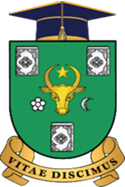 UNIVERSITATEA DE STAT DIN MOLDOVA 

Conferința Științifică Internațională TARS
Ediția a XXV-a
”TURISM ȘI SPAȚIU RURAL ÎN CONTEXT NAȚIONAL ȘI INTERNAȚIONAL”
BUNE PRACTICI DE ORGANIZARE A LOGISTICII VERZI ÎN INDUSTRIA TURISMULUI
Elena CARP
Vatra Dornei, România, 25-27 MAI 2023
ACTUALITATEA ȘI IMPORTANȚA LOGISTCII VERZI ÎN CONTEXTUL DEZVOLTĂRII DURABILE A INDUSTRIEI TURISMULUI
01
Un concept primordial pentru o economie durabilă
03
Componentă principală a dezvoltării durabile
O cheie de echilibrare a componentelor: economie, societate și mediu.
02
04
O nouă direcție științifică
Logistica verde  modalitate  de valorificare durabilă a turismului
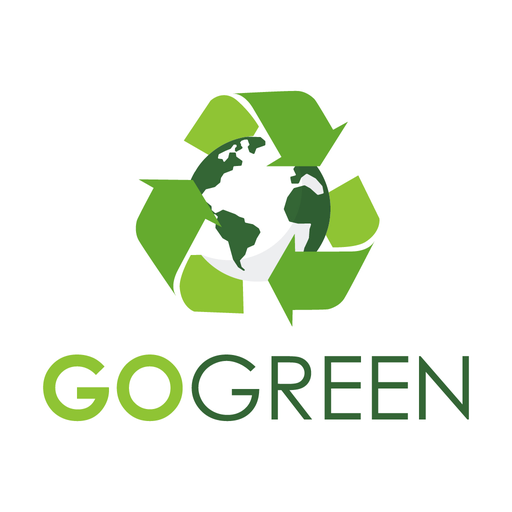 Logistica verde se bazează pe:
Principiile de bază ale dezvoltării durabile;
Dezvăluirea caracteristicilor proceselor de flux din industria turismului.
Logistica verde  modalitate  de valorificare durabilă a turismului
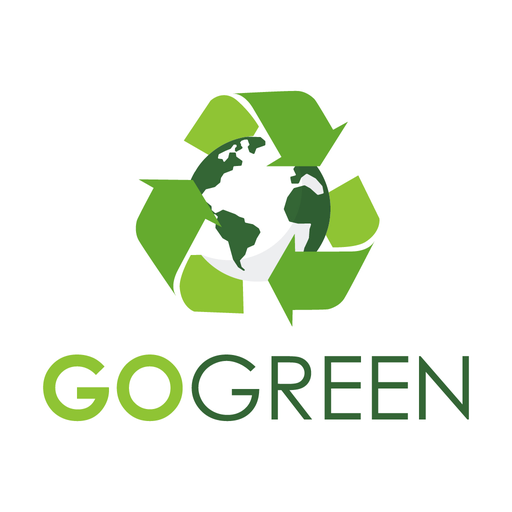 Aspectele fundamentale ale logisticii verzi pentru dezvoltarea unui turism durabil:
01
ECHILIBRU
02
CONTINUITATE
03
CALITATE
Logistica verde – modalitate de valorificare durabilă a turismului
Agenți economici
Autorități
Dezvoltarea durabilă a Industriei turismului
Turiști
Persoane ce promovează PM
Prestatori locali
Tur-operatori
Logistica verde  modalitate  de valorificare durabilă a turismului
În plan global, țintele dezvoltării durabile a industriei turismului vizează:
protecția mediului;
atragerea și creșterea satisfacției turiștilor;
obținerea de venituri suplimentare la destinație;
dezvoltarea durabilă a comunităților;
realizarea unei educații pentru mediu:
continuarea tradițiilor culturale și păstrarea stilului de viață tradițional.
Tabelul 1.Organizații reprezentative în industria turismului
Megatendințele  principale ale industriei turismului conform unor studii oferite de Organizația Mondială a Turismului (UNWTO): 
sporirea cererii pentru destinații noi;
creșterea numărului persoanelor de vârsta a treia care sunt active și dornice de călătorii;
creșterea numărului de turiști preocupați de probleme de mediu;
tendința de sporire a numărului de vacanțe de durată mai scurtă;
turiștii devin mai experimentați și așteaptă atracții de bună calitate, tarife adecvate calității la utilități și servicii.
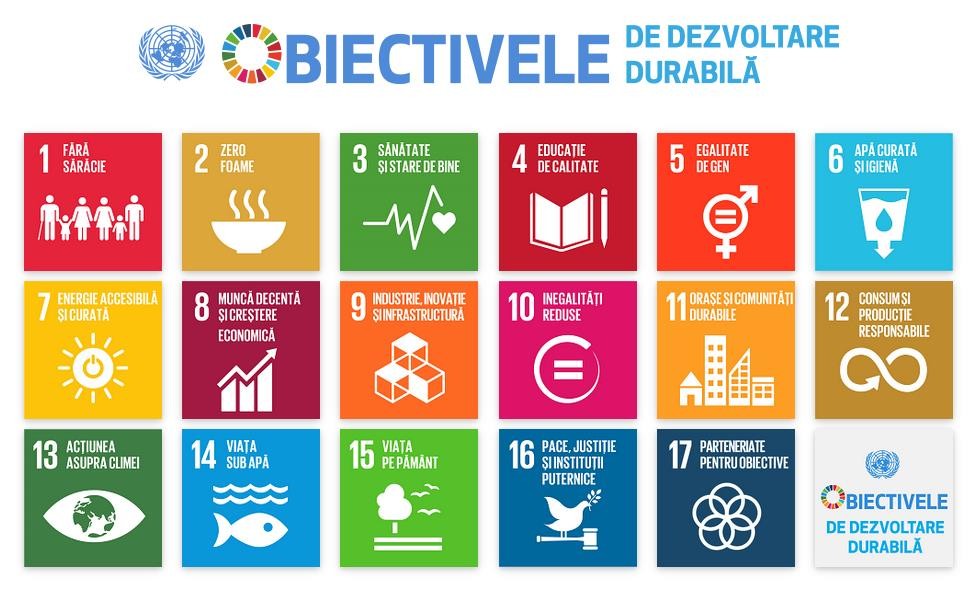 Logistica verde – modalitate de valorificare durabilă a turismului
Valorificarea cadrului natural – o practică fundamentală a logisticii verzi, ce implică activități benefice, și anume:
excursii/drumeții organizate cu ghid;
excursii de experimentare a activităților de conservare a naturii;
tururi pentru observarea naturii (floră, faună);
tipuri de activități de aventură (excursii cu biciclete pe trasee amenajate, turism ecvestru pe trasee prestabilite, rafting, canoeing etc.);
excursii în comunitățile locale (vizitarea localităților tradiționale, vizitarea de obiective culturale, vizionarea de manifestări culturale tradiționale, consumul de produse alimentare tradiționale locale etc.).
Logistica verde – modalitate de valorificare durabilă a turismului
2. Implementarea logisticii verzi – o practică eficientă de a valorifica și aplica tehnologiile verzi în industria turismului.

	Beneficiile:
Economice;
Sociale;
De mediu.
Beneficiile  logisticii verzi
Reducerea pierderilor
1
Credibilitate
3
Avantaj competitiv
2
Alte beneficii
4
Logistica verde – modalitate de valorificare durabilă a turismului
3. Administrarea și protejarea judicioasă a resurselor naturale într-un mod instituționalizat prin:

Angajamentul deținătorilor de resurse naturale să coopereze și să implementeze standarde mai înalte în administrarea resurselor mediului și a arealurilor naturale;
Optimizarea  cheltuielilor de conservare.
Logistica verde – modalitate de valorificare durabilă a turismului
4. Diversificarea activităților de recreere și odihnă activă prin:

Valorificarea economică nondegradantă a resurselor naturii și a biodiversității;
Creșterea interesului față de turismul în ariile protejate.
Practici moderne de organizare a logisticii verzi – acțiuni ce integrează beneficiile economice, aspectele sociale și de mediu
Analiza operațională, controlul și gestionarea proceselor de formare, promovare și vânzare a produselor turistice, precum și planificarea strategică și previziunile activităților organizațiilor turistice;
Transmiterea (recepționarea) rapidă a cantității și calității necesare de informații la momentul și locul potrivit; 
Controlul operațional al circulației turiștilor și al produsului turistic;
Practici moderne de organizare a logisticii verzi – acțiuni ce integrează beneficiile economice, aspectele sociale și de mediu
Integrarea sistemelor de informații ale infrastructurii turistice care funcționează separat (rețele locale, regionale, transcontinentale etc.) într-un sistem informațional logistic unificat.
Calculul și organizarea unei rezerve financiare în caz de forță majoră economică bazată pe analiza și prognoza tendințelor negative în industria turismului;
Asigurarea organizării de conferințe, simpozioane etc. la nivel local, regional și mondial, simpozioane etc. la nivel local, regional și global.
Practici moderne de organizare a logisticii verzi – acțiuni ce integrează beneficiile economice, aspectele sociale și de mediu
optimizarea rutelor (traseelor) și îmbunătățirea modalităților de transport ale turiștilor și excursioniștilor (călătorilor);

organizarea schimbului de informații operative între furnizorii și consumatorii produsului turistic; 

planificarea, prognozarea și controlul fluxurilor financiare.
În conformitate cu principiile dezvoltării durabile logistica verde oferă soluții logistice sustenabile care pot fi aplicate cu costuri optime, și anume:
Conservarea potențialului natural și reducerea impactului antropic asupra mediului care includ:
Măsuri ce țin de promovarea atracțiilor naturale și a stilului verde;
Măsuri de utilizare rațională a apelor;
Măsuri de reducere a deșeurilor;
Tranziția către eficiența energetică;
Măsuri de reducere a impactului asupra aerului, solului și apei.
În conformitate cu principiile dezvoltării durabile logistica verde oferă soluții logistice sustenabile care pot fi aplicate cu costuri optime, și anume:
Creșterea nivelului de servicii ecoturistice de calitate în condiții de siguranță; 

Evaluarea potențialului turistic;

Introducerea și utilizarea tehnologiei logisticii verzi în industria turismului;

Diversificarea ofertei, și dezvoltarea de noi servicii digitale în industria turismului.
Practici moderne de organizare a logisticii verzi – acțiuni ce integrează beneficiile economice, aspectele sociale și de mediu
Dezvoltarea unor practici sustenabile ale logisticii verzi în industria turismului oferă avantaje pe patru planuri: 

Economic;

Ecologic;

Social;

Cultural.
Resurse turistice
Practici moderne de organizare a logisticii verzi – acțiuni ce integrează beneficiile economice, aspectele sociale și de mediu
Infrastructura turistică
Industria turismului
Logistica
verde
Fluxuri turistice
Figura 2. Interdependența componentelor logisticii verzi
Impactul economic, social și cultural
Abordarea corectă și eficientă a problemelor de mediu;

Măsurarea impactului de mediu al diferitor strategii logistice; 

Optimizarea costurilor resurselor logistice;

Reducerea deșeurilor și reciclarea acestora;
Impactul economic, social și cultural
Asigurarea procesului de ecologizare în etapele operațiilor logistice prin intermediul digitalizării;

Dezvoltarea know-how-rilor în utilizarea principiilor logisticii verzi în cadrul organizațiilor; 

Diversificarea soluțiilor ecologice;

Creșterea interesului introducerii ”tehnologiilor verzi”.
CONCLUZII
Vă mulțumesc pentru atenție !!!